SQWG-3Action Items & Schedule
S. Noël
IFE/IUP, University of Bremen, Germany
Open Action Items
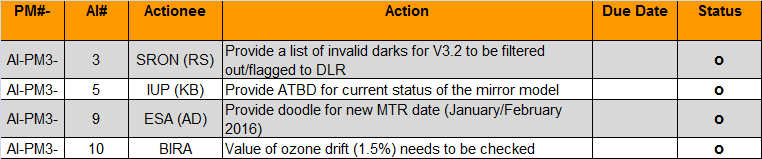 New Work Packages (planned start before MTR)
Ongoing/started:
WP1400 Recommendations for long-term activities (IUP )
Recommendations to agencies w.r.t. funding, discussion on long-term data preservation in context of SSAG
WP4700 Implementation of standard product format (DLR-IMF)
Depending on new baseline:
WP2210 Investigate/improve and consolidate L1 errors (DLR-IMF)
First step: DLR to provide information on error calculation to team (relevant part of L1V9 ATBD)
WP2230 Test degradation correction (SRON)
Requires new data products to be provided to KNMI
WP3110 Documentation and improvement of L2 error calculation (DLR-IMF)
First step: DLR to provide information on error calculation to team (relevant part of L2V7 ATBD)
WP4500 Verification of L1 and L2 data sets (DLR-IMF)
Start after availability of  test products
-> Possible before MTR?
-> Endangered by missing national funding (esp. error studies)?